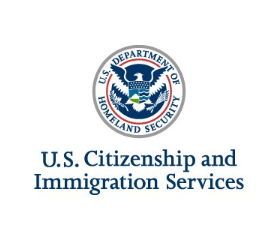 N-400 Application for Naturalization
Part 3 of 4
United States Citizenship and Immigration Services
myUSCIS Team
Party or group affiliations - no
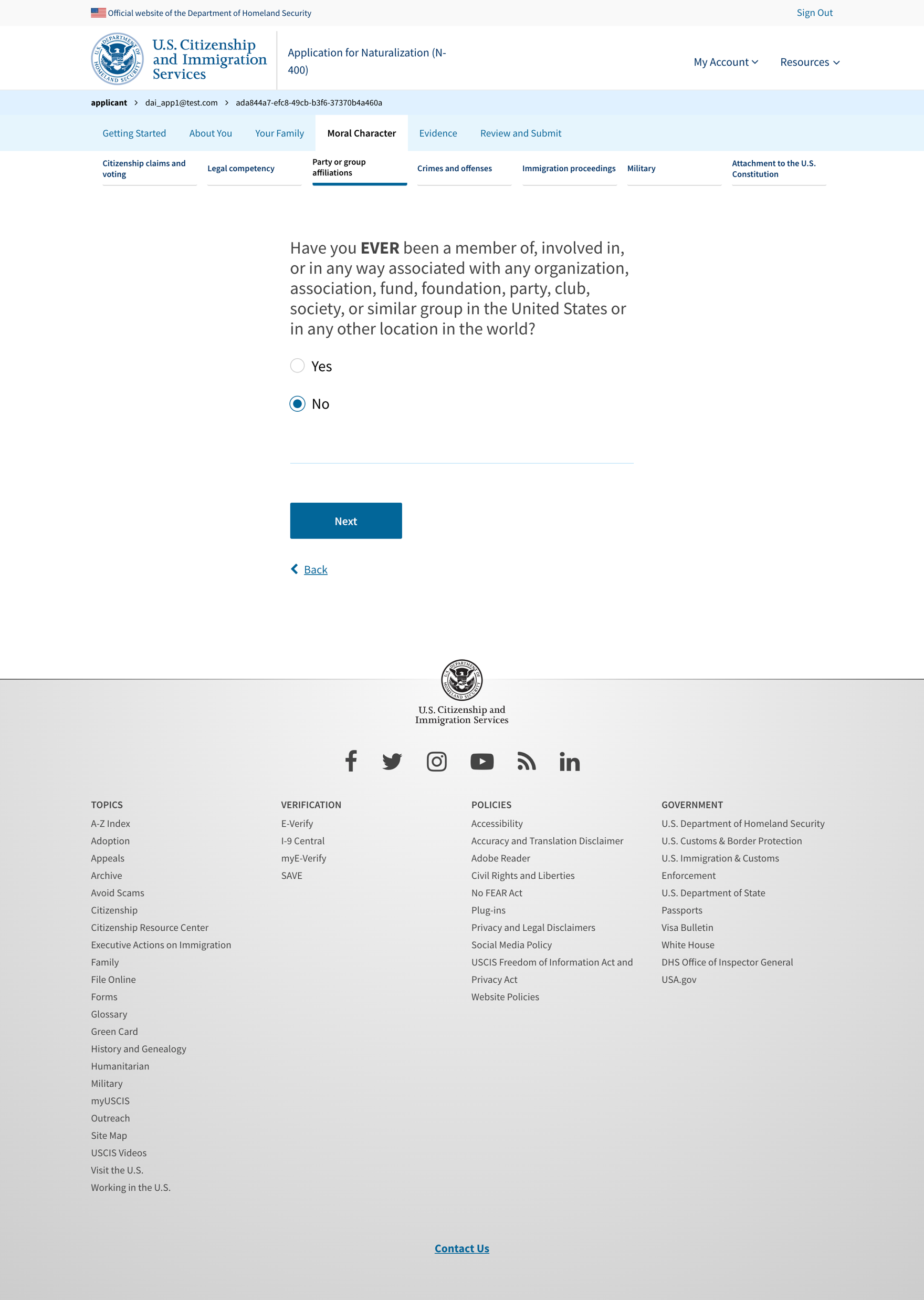 Party or group affiliations - questions
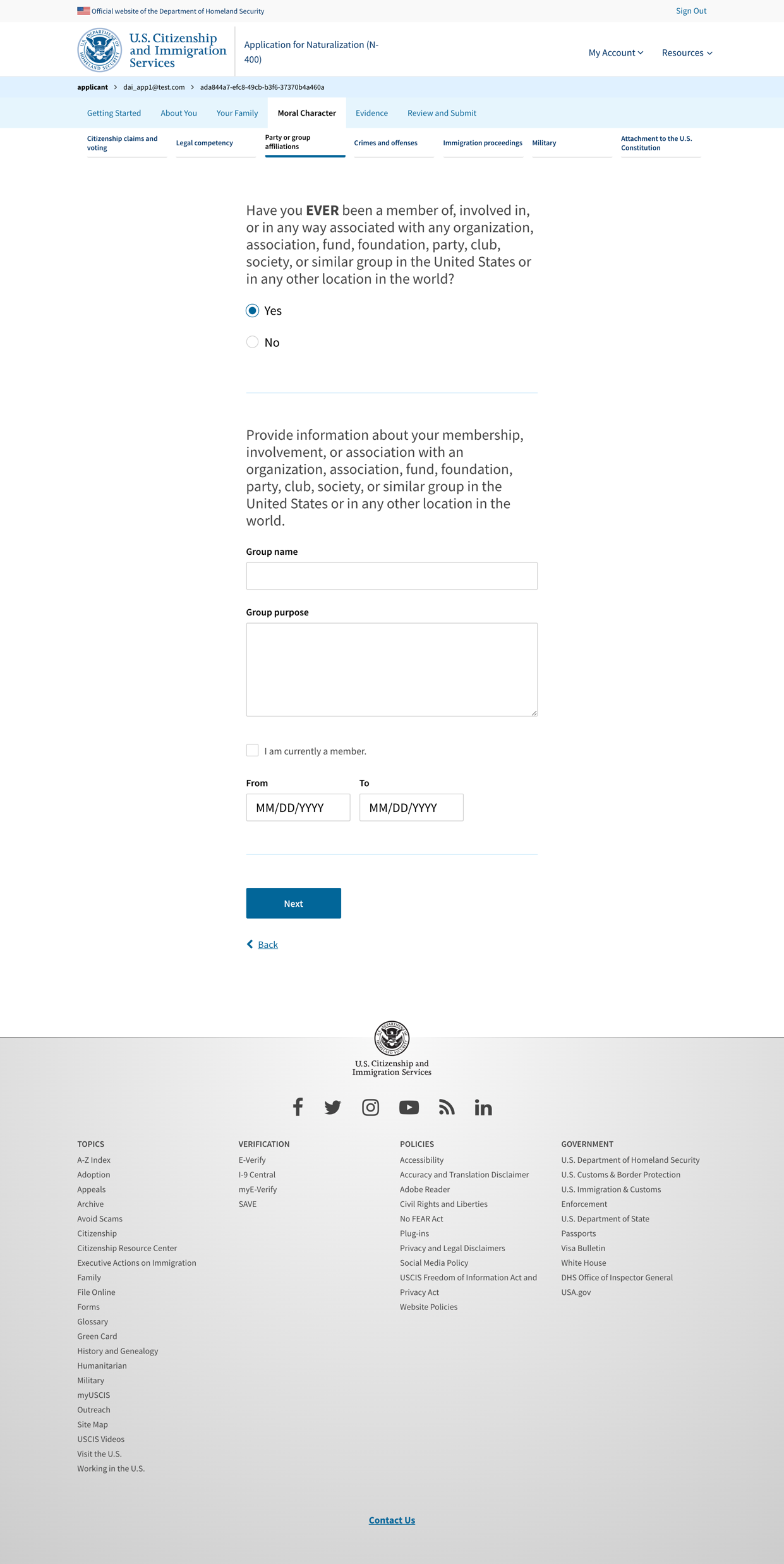 Party or group affiliations - table
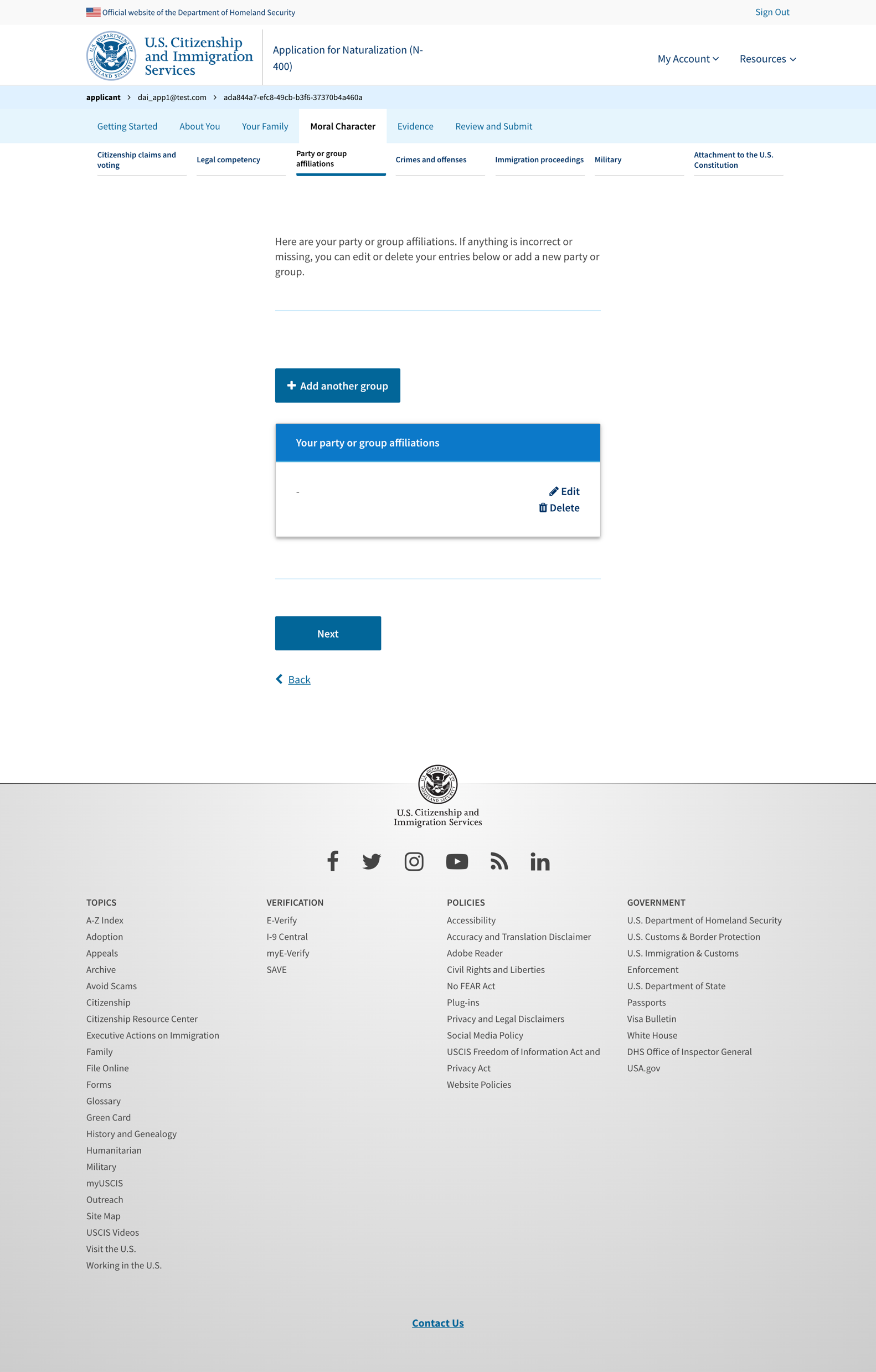 Party or group affiliations - questions
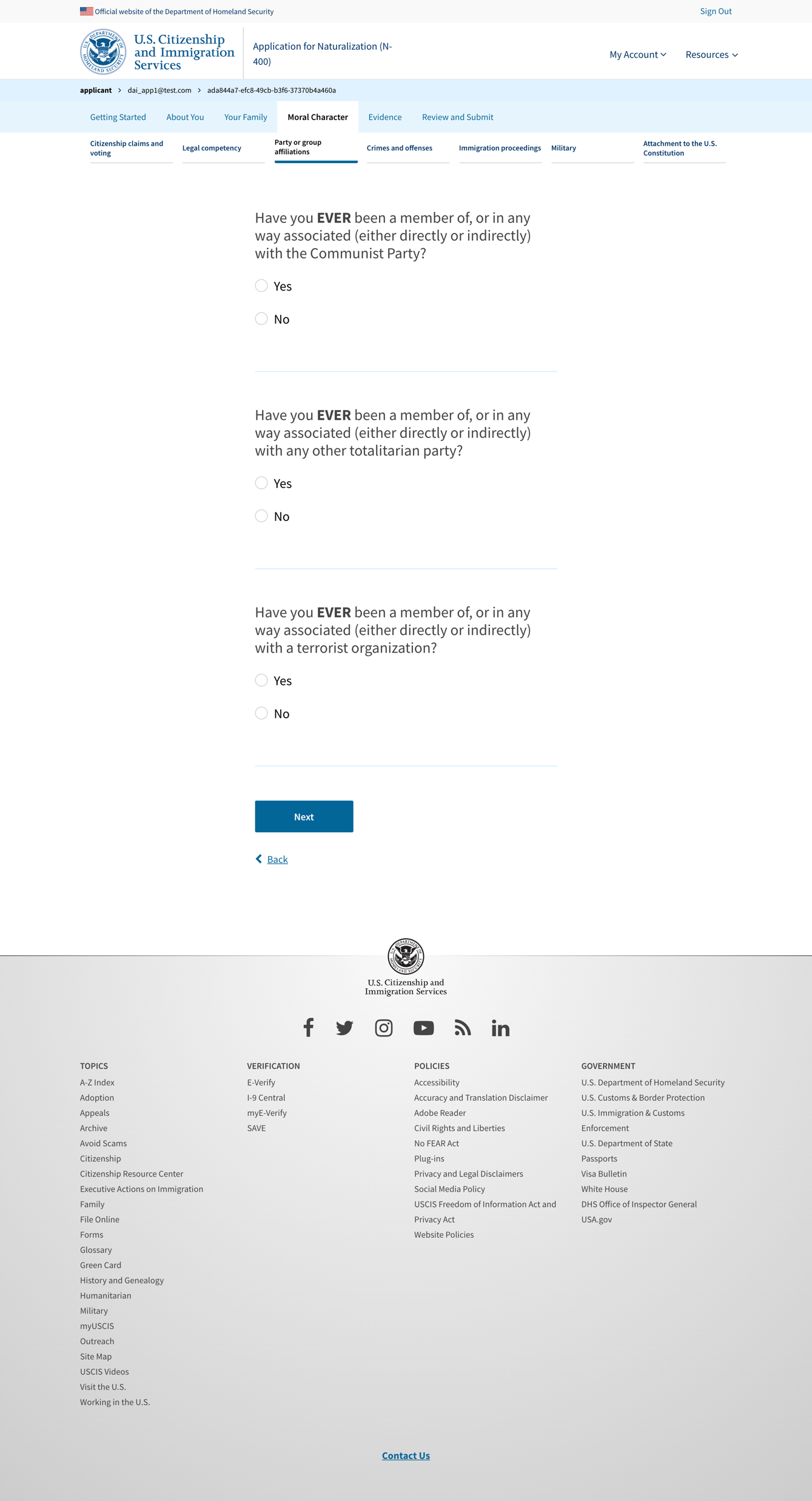 Party or group affiliations - exposed explanation
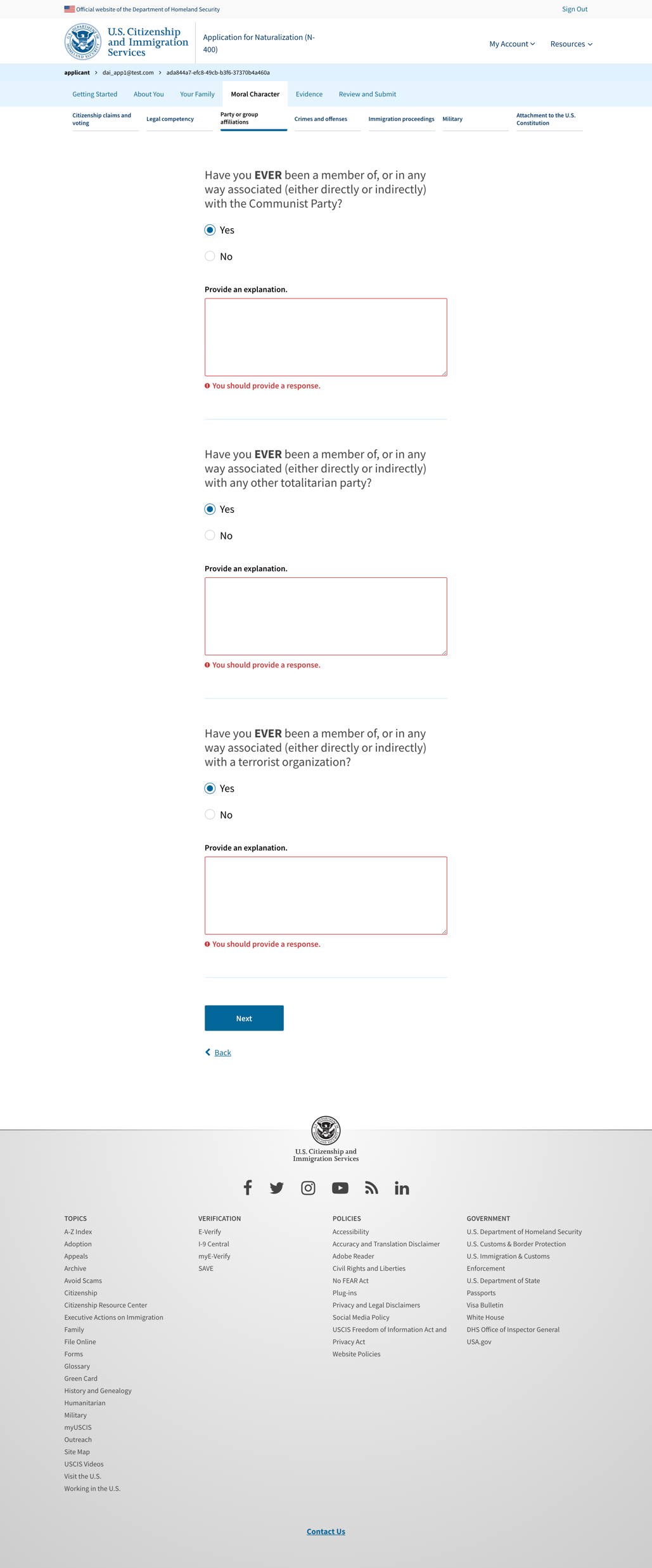 Party or group affiliations 3
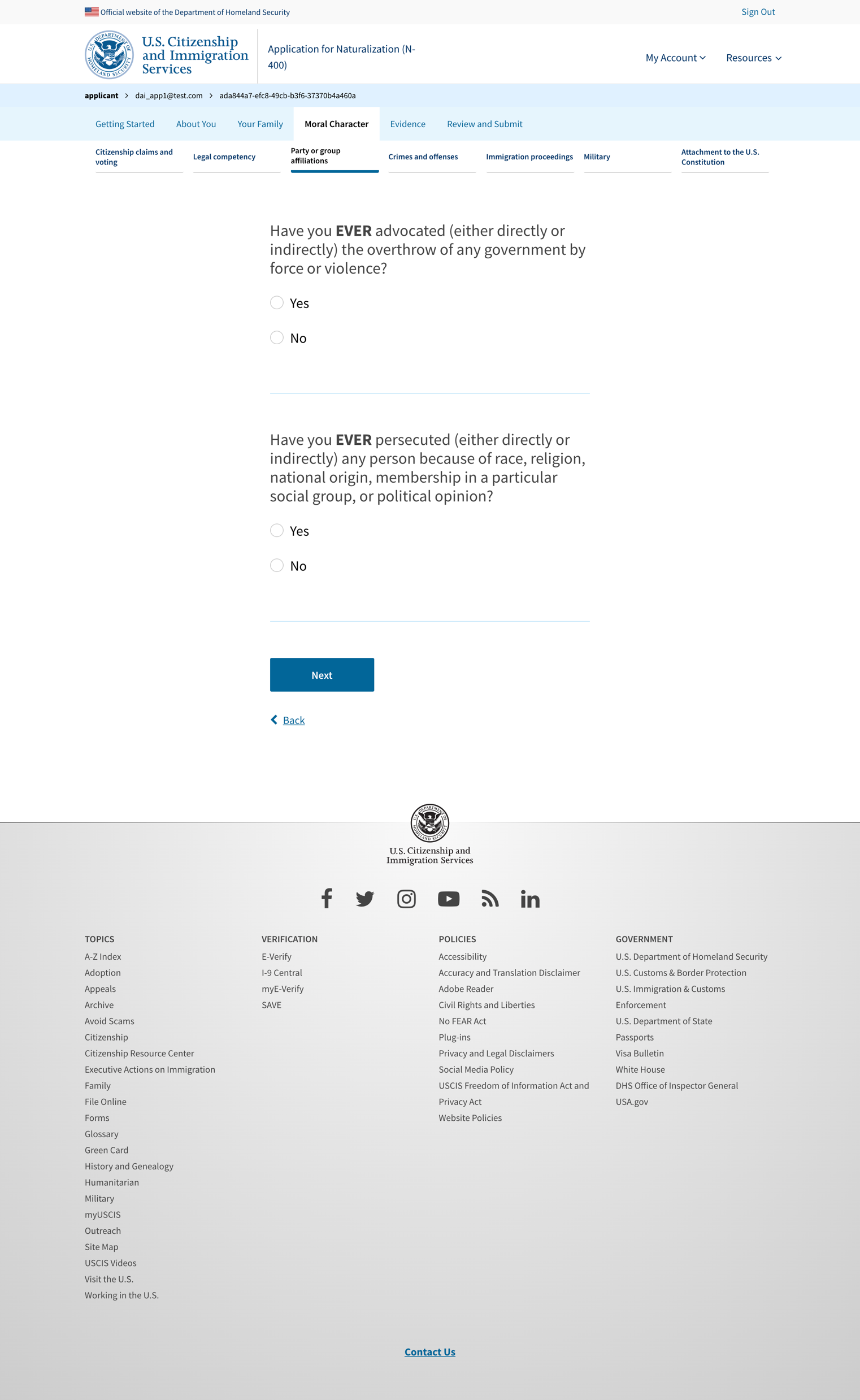 Party or group affiliations 3 - exposed explanation
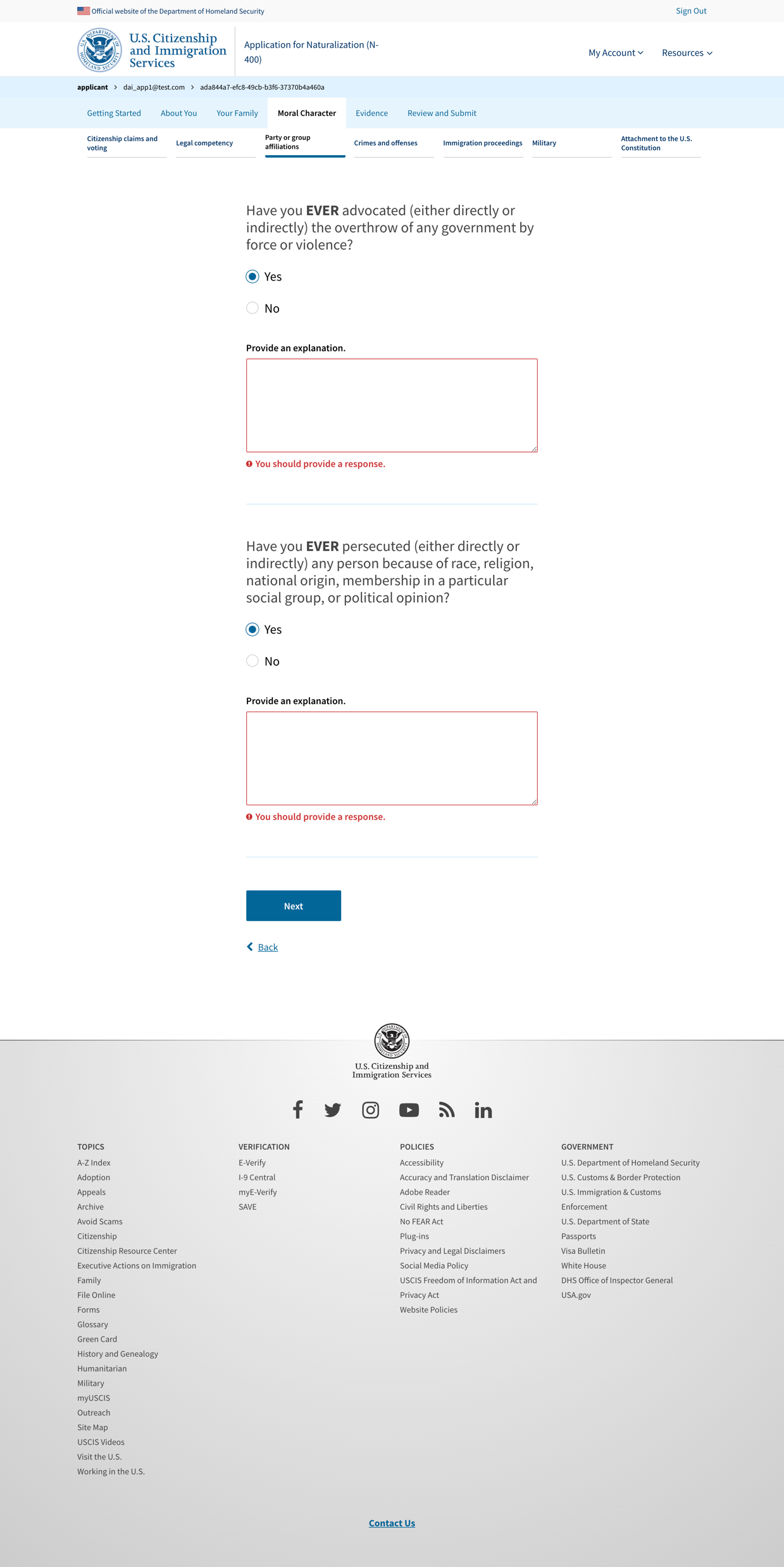 Party or group affiliations 4
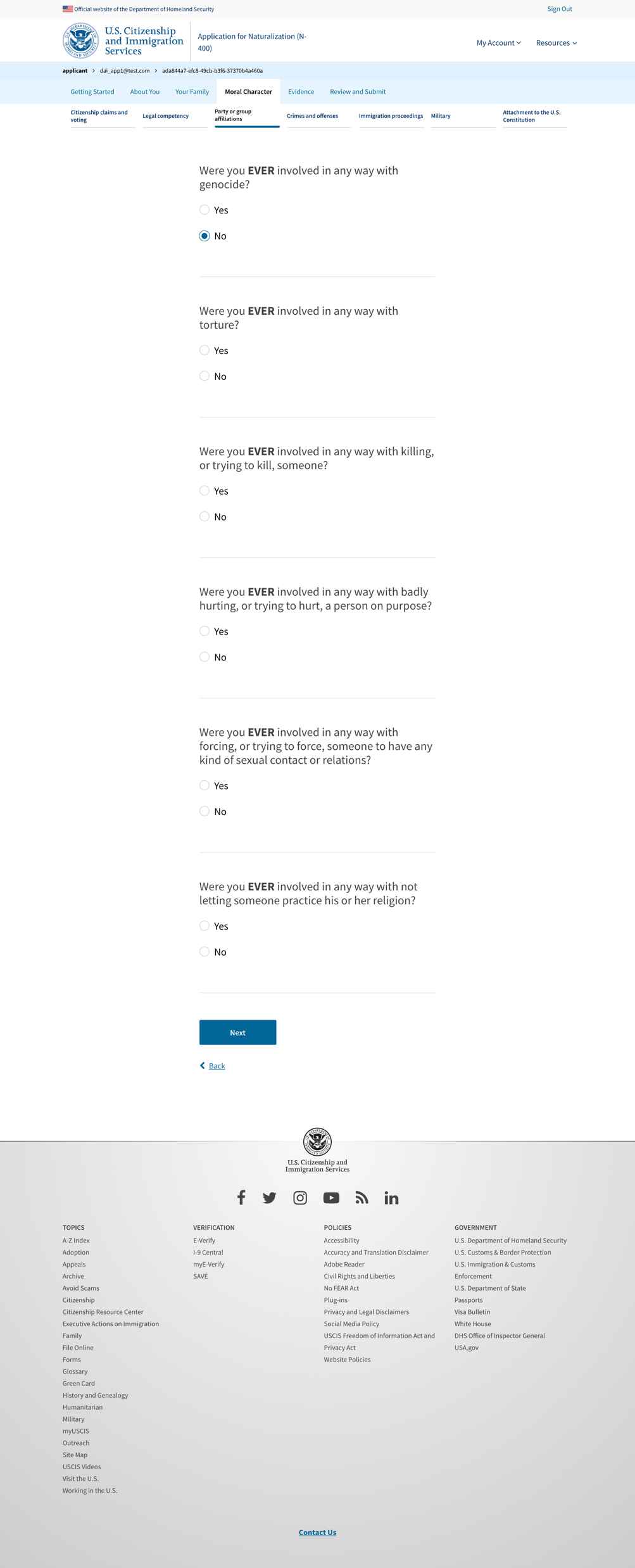 Party or group affiliations 4 - exposed explanation
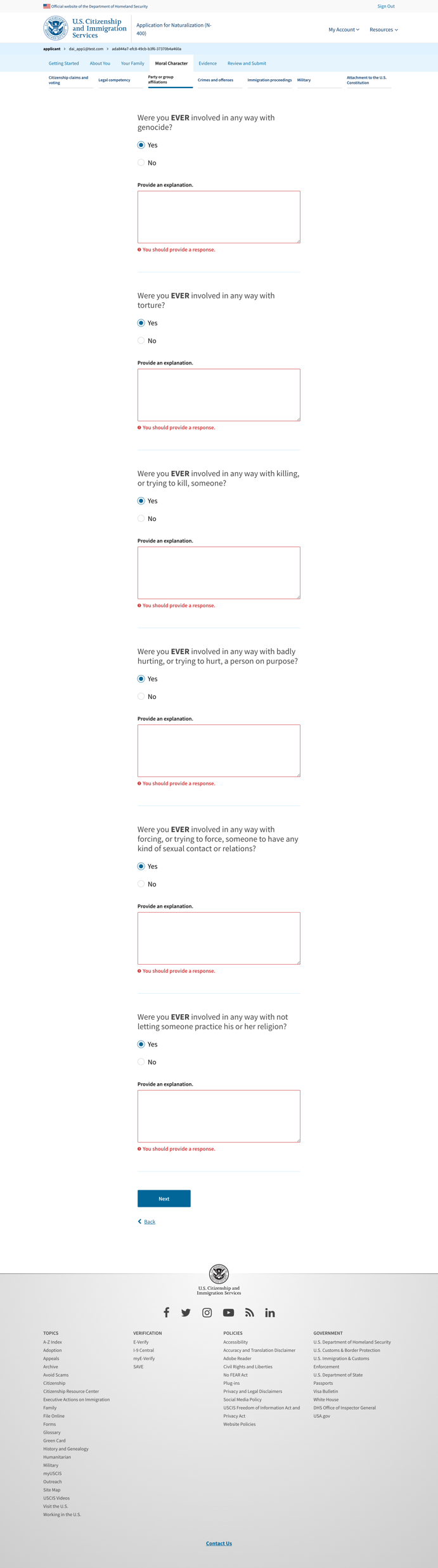 Party or group affiliations 5
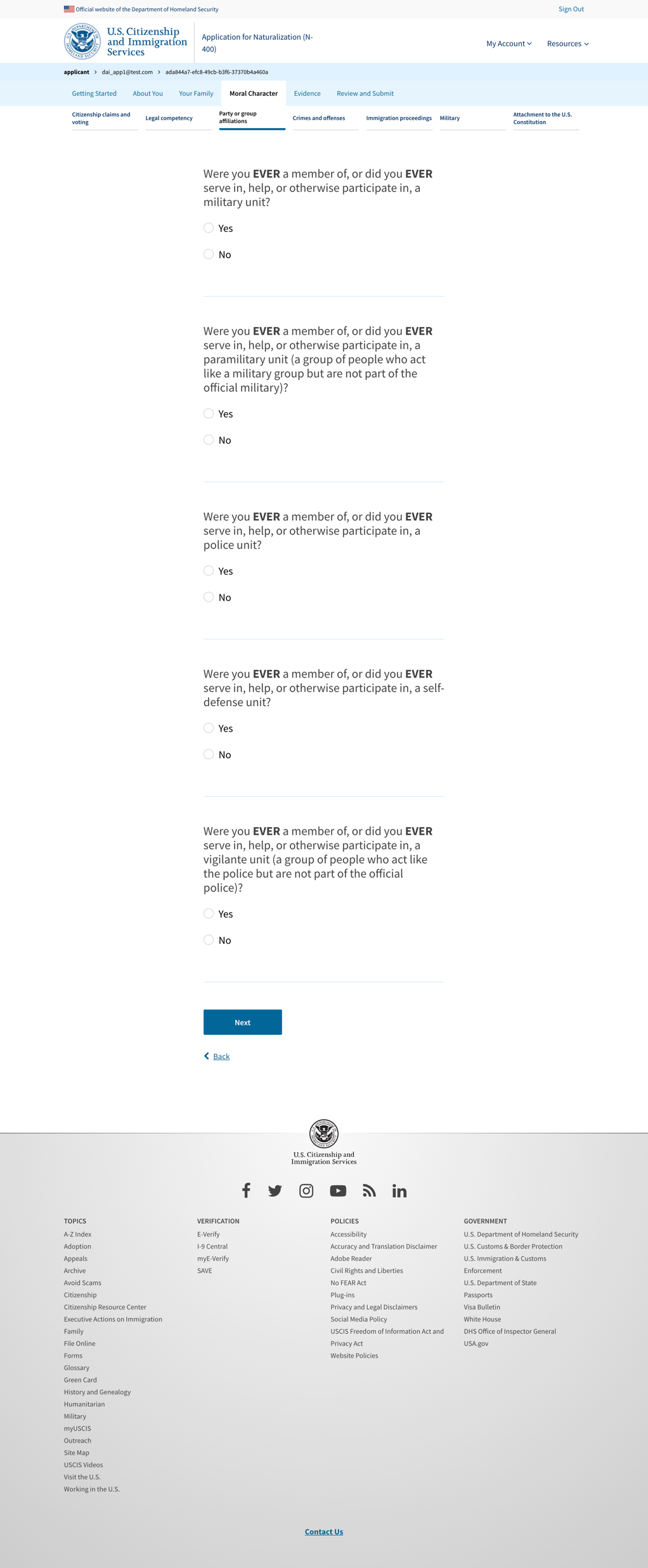 Party or group affiliations 5 - exposed explanation
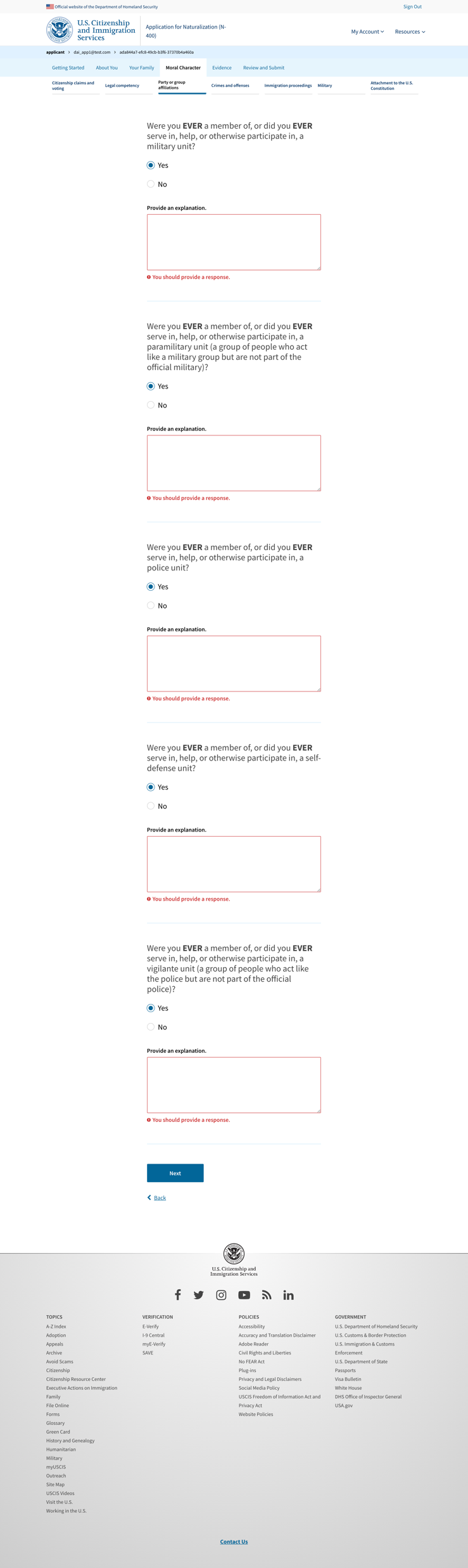 Party or group affiliations 6
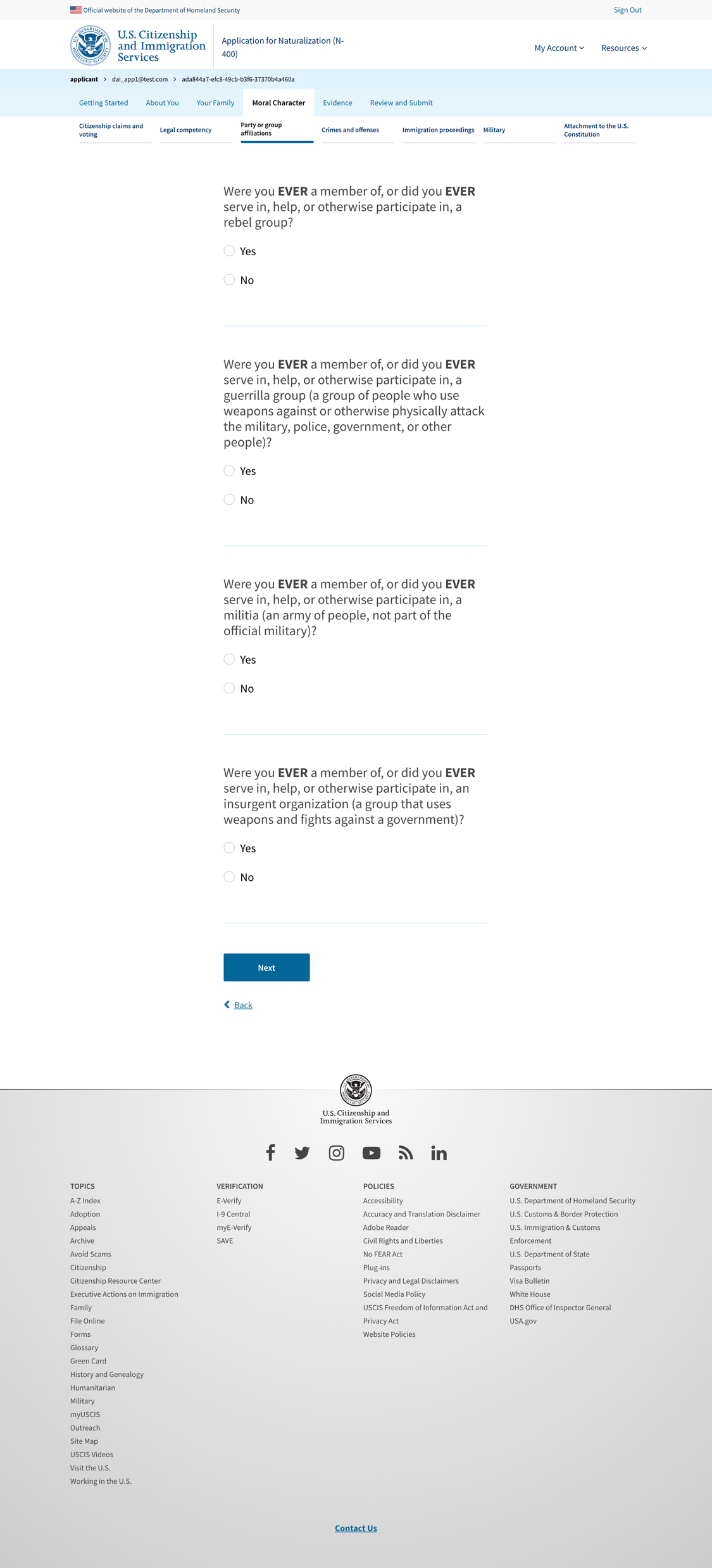 Party or group affiliations 6 - exposed explanation
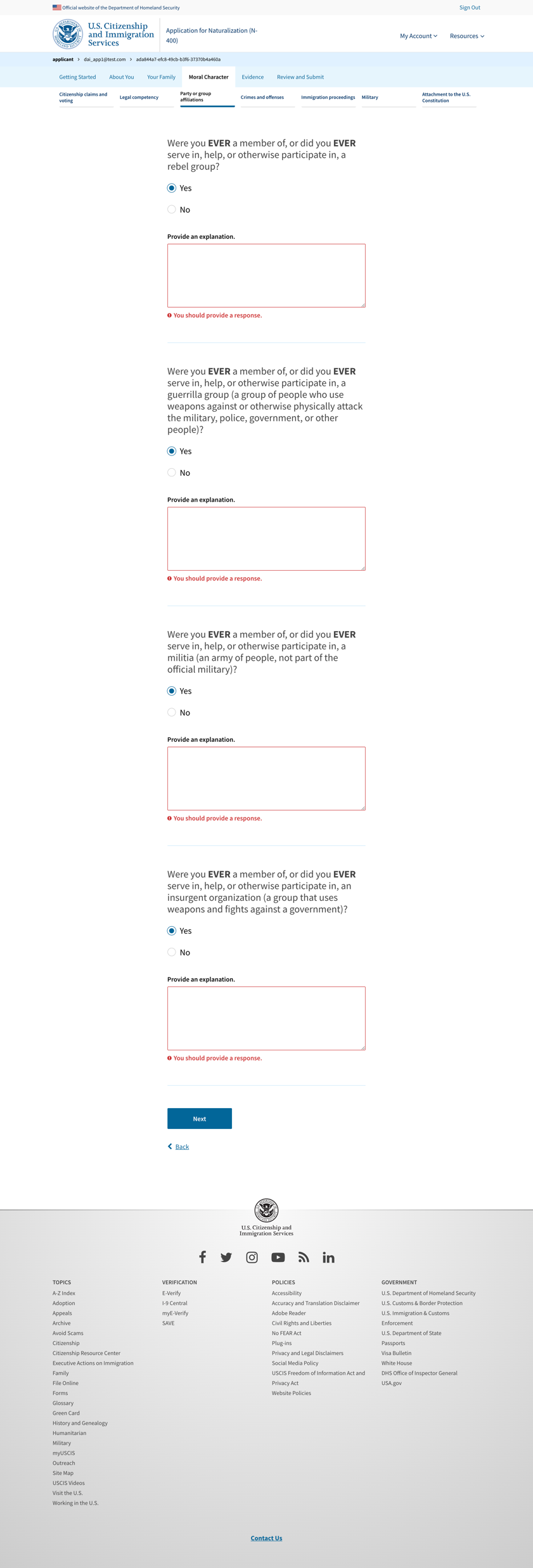 Party or group affiliations 7
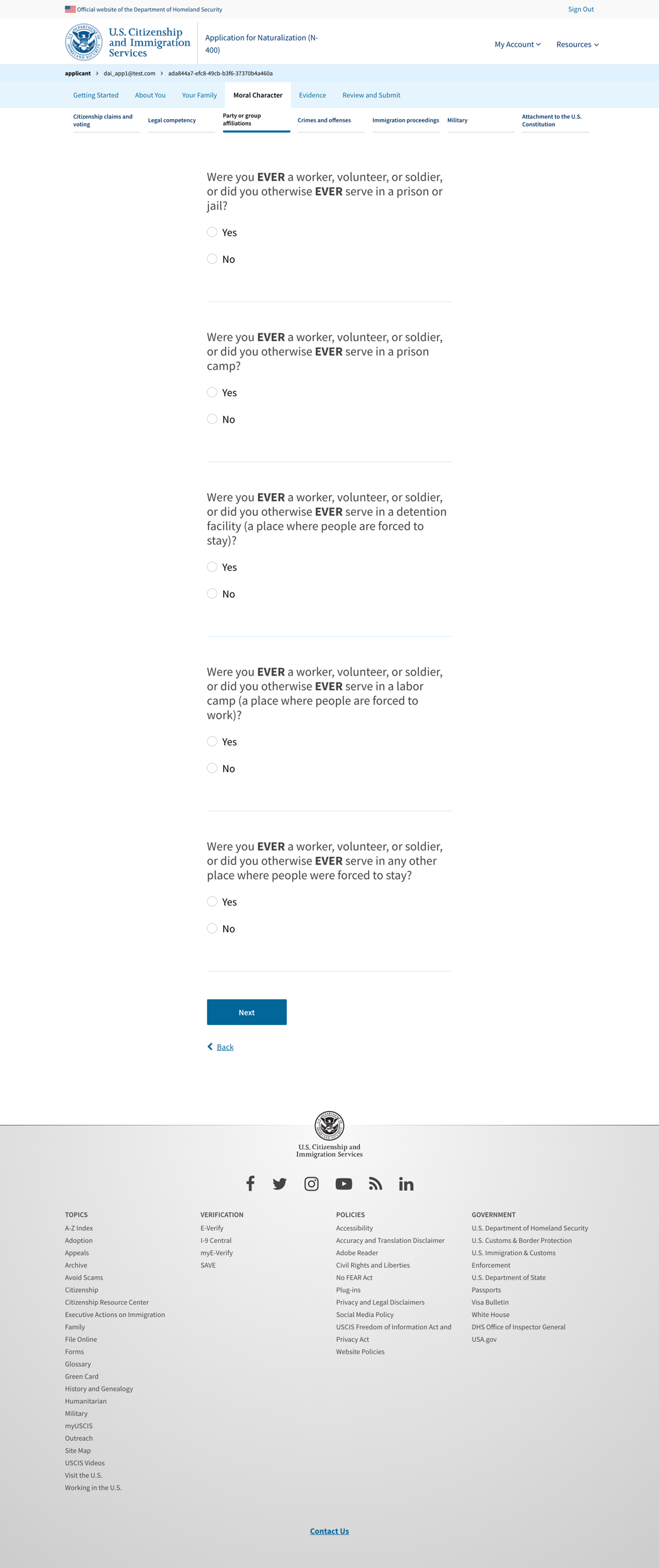 Party or group affiliations 7 - exposed explanation
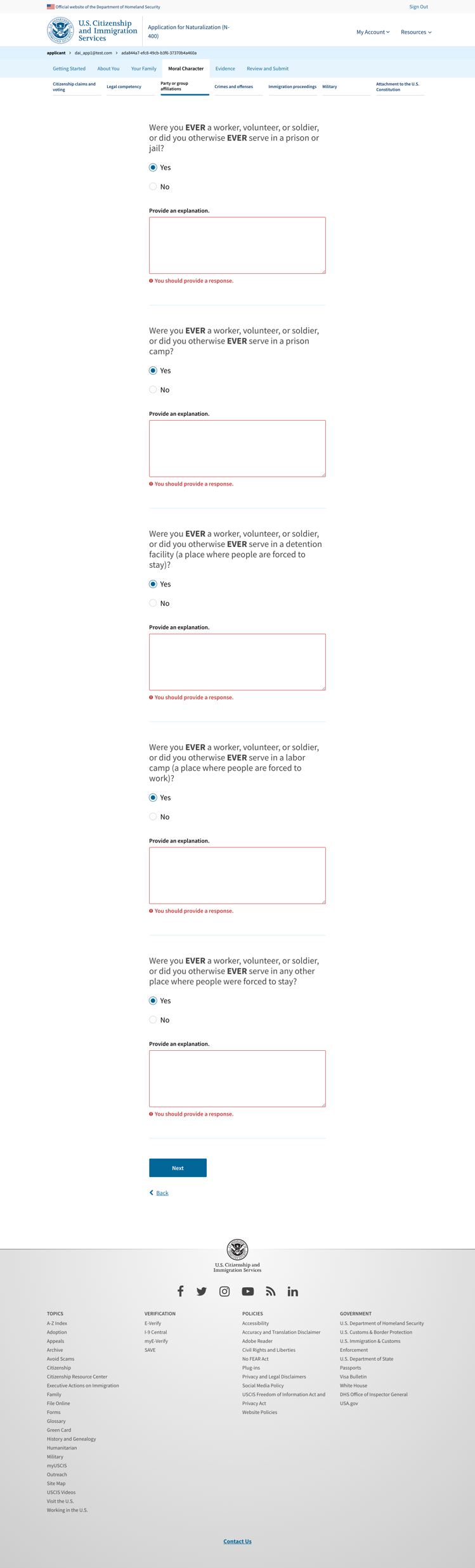 Party or group affiliations 8
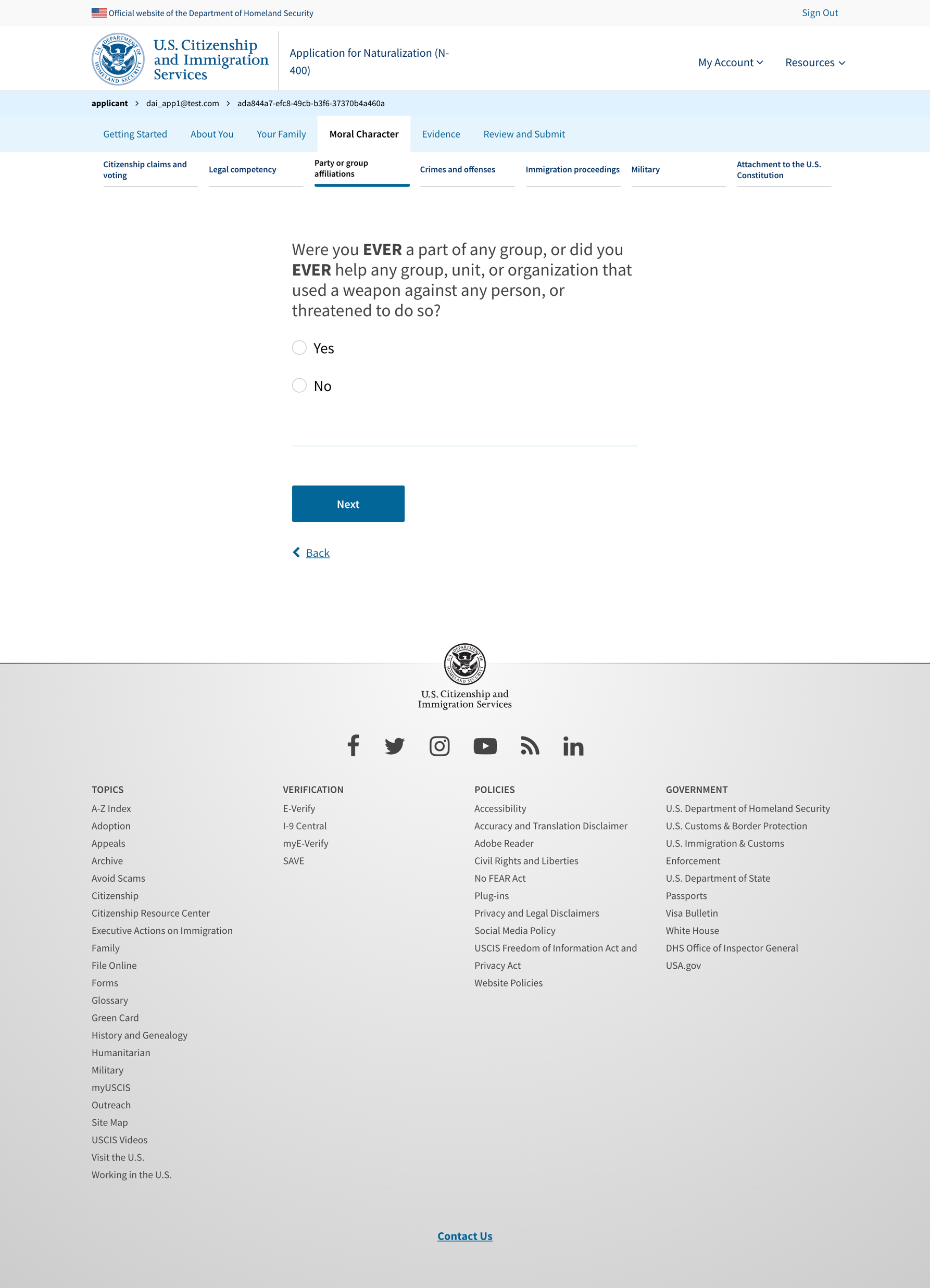 Party or group affiliations 8 - exposed explanation
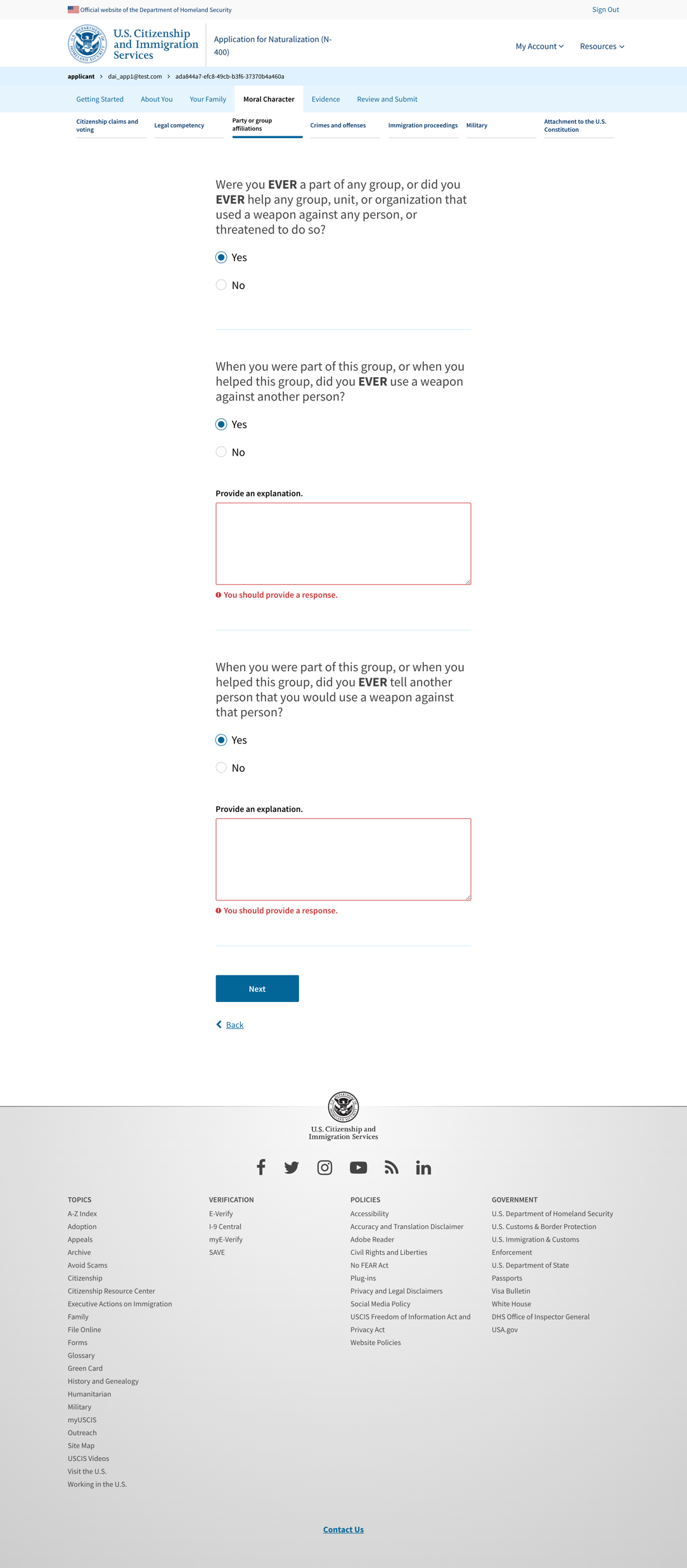 Party or group affiliations 9
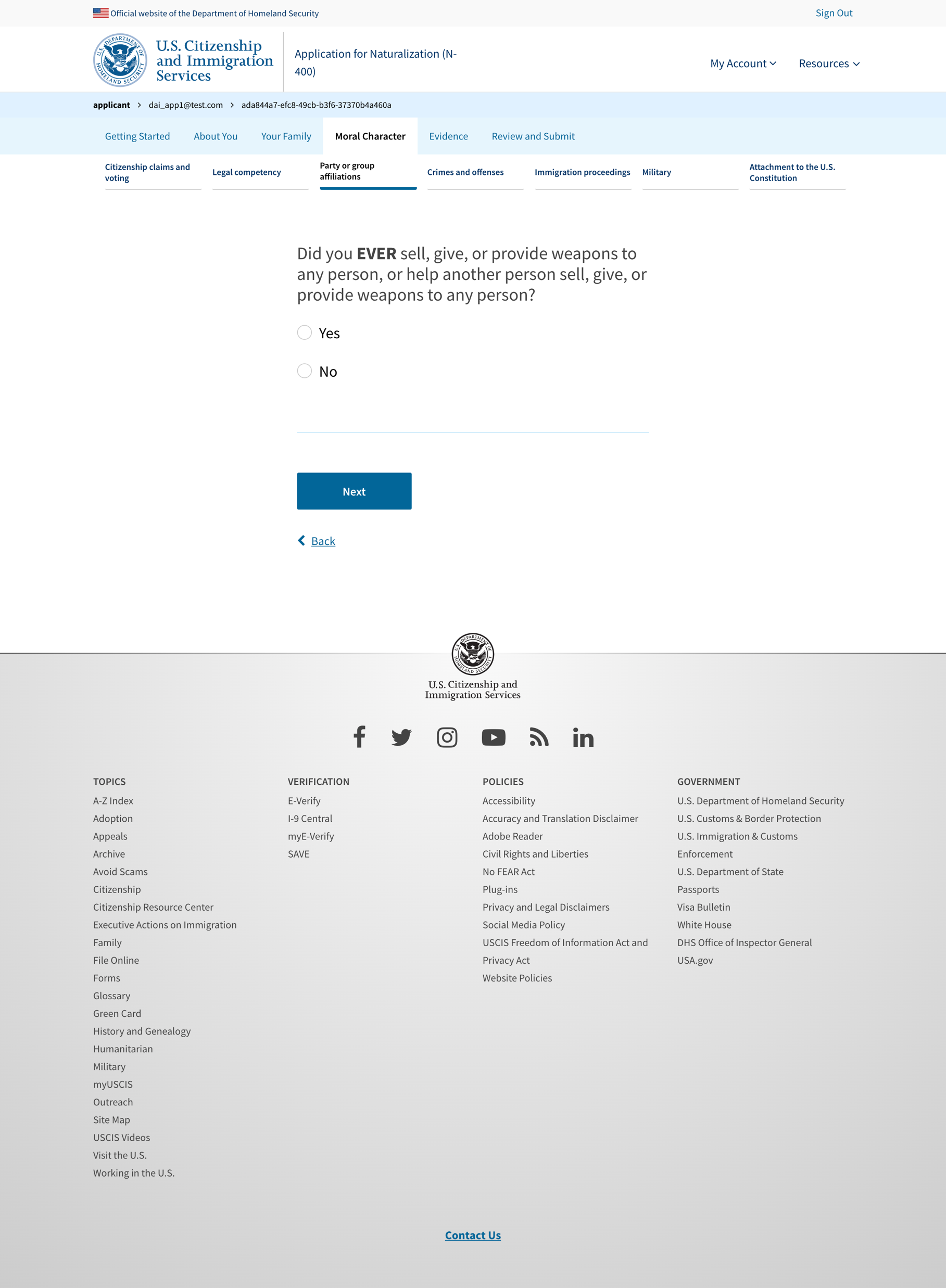 Party or group affiliations 9 - exposed explanation
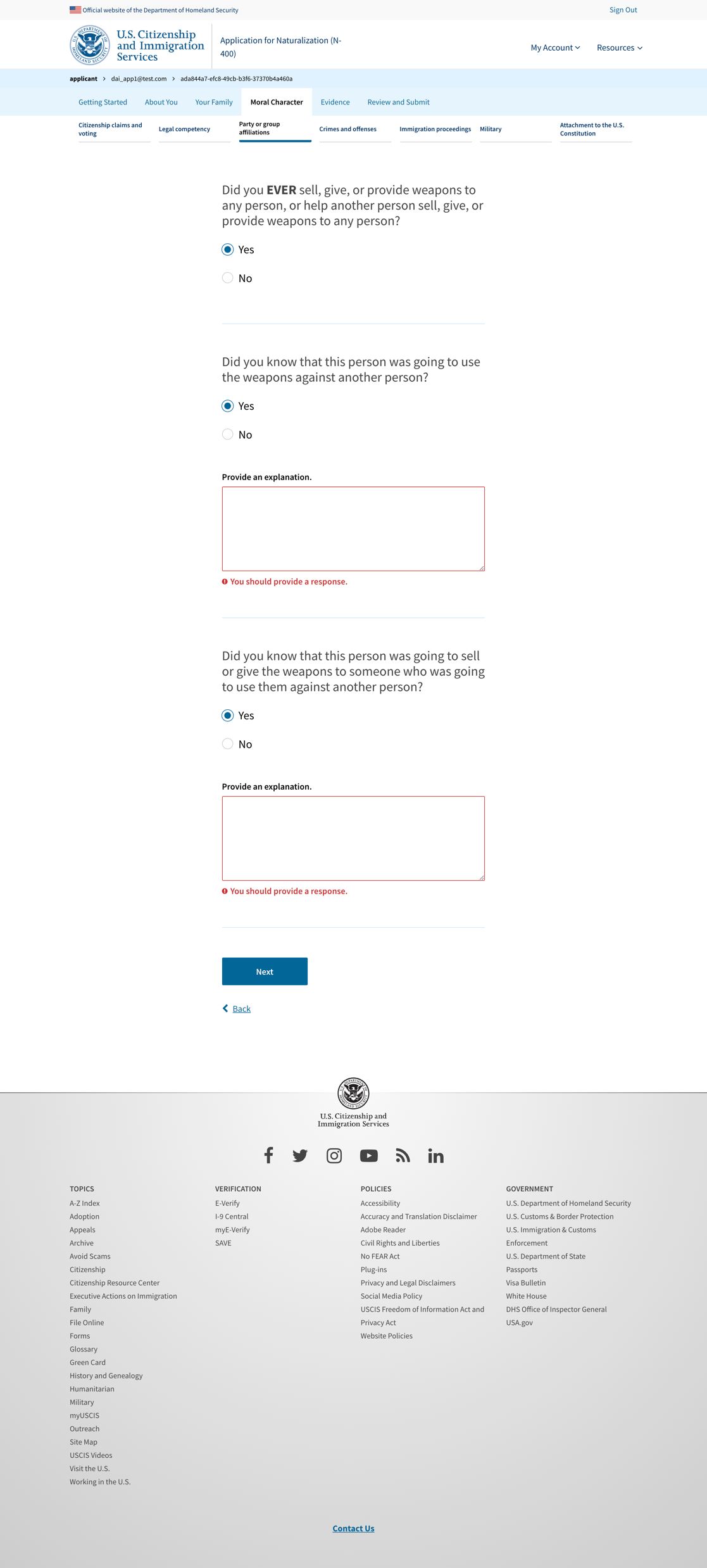 Party or group affiliations 10
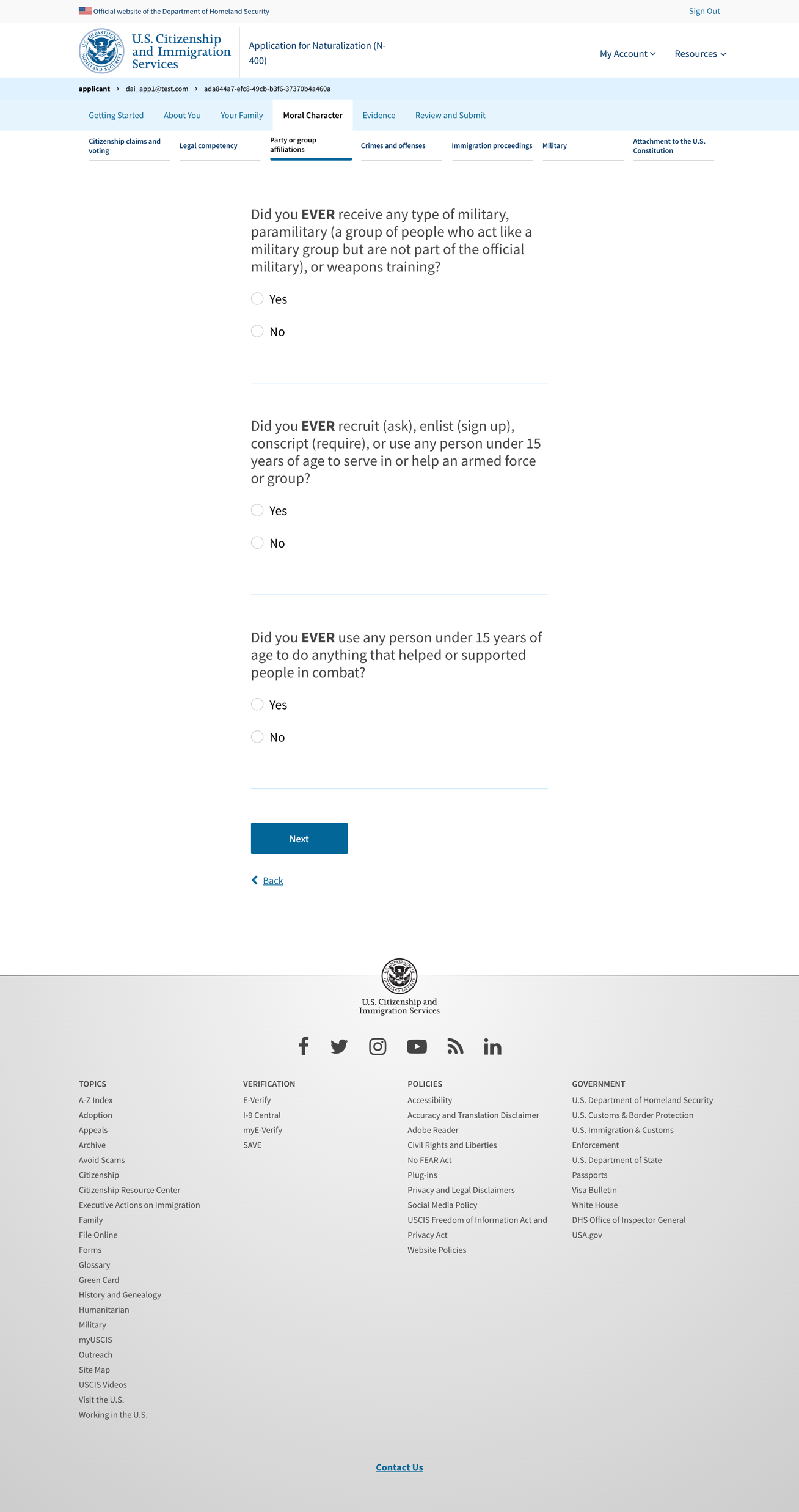 Party or group affiliations 10 – exposed explanation
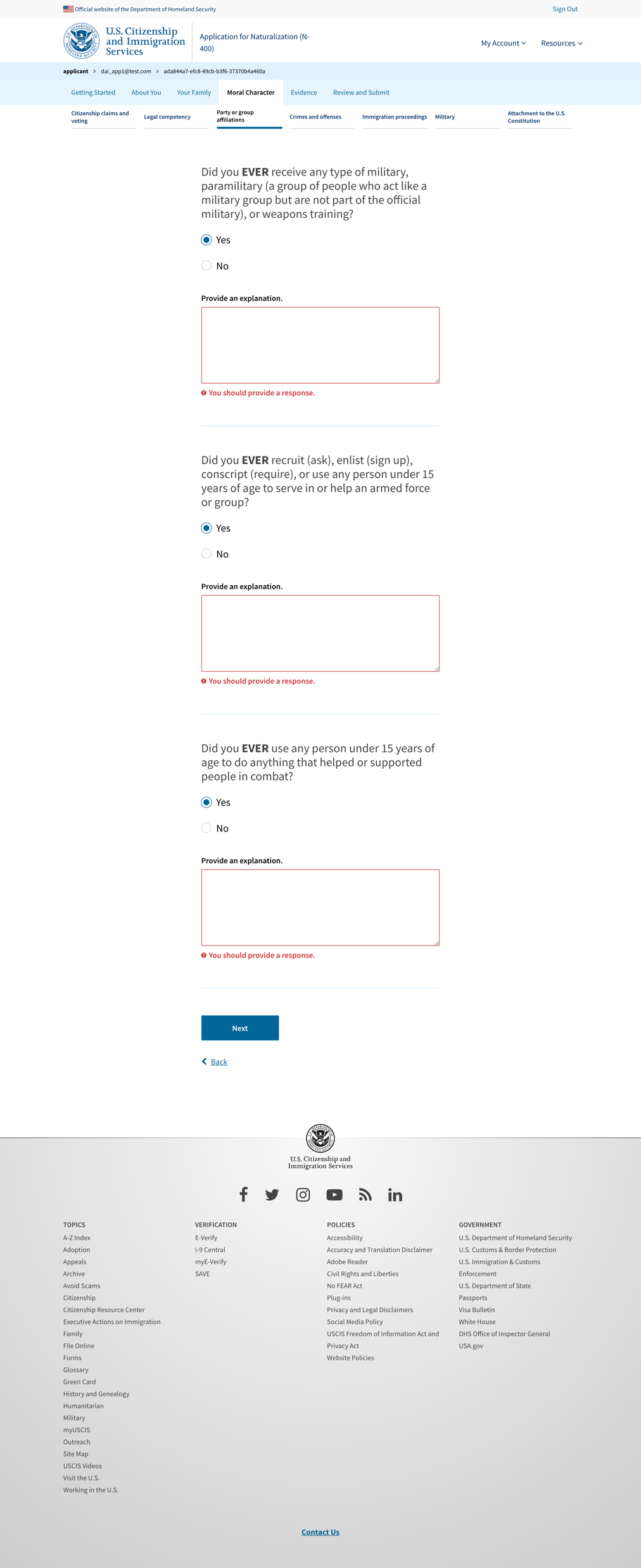 Crimes and offenses
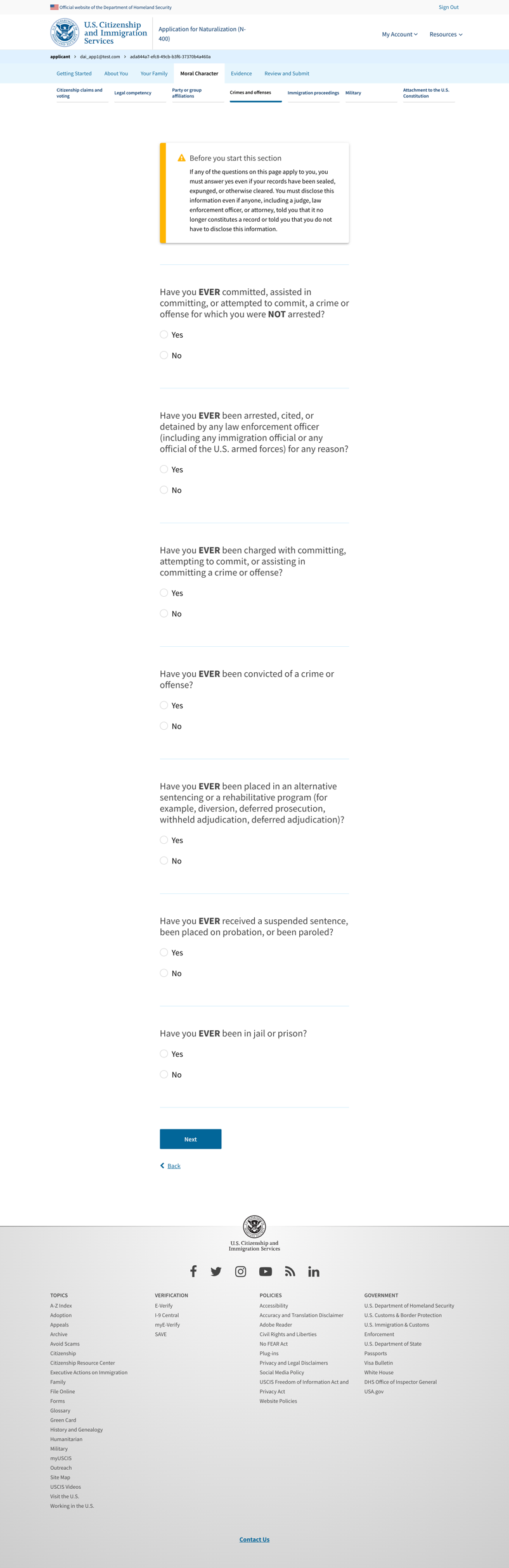 Crimes and offenses – exposed explanation
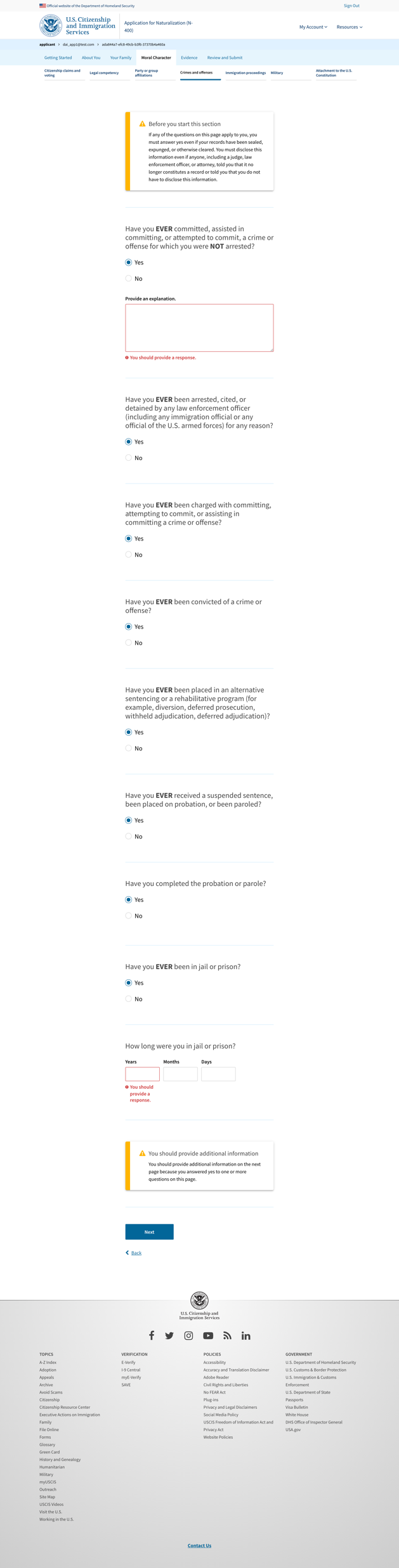 Crimes and offenses 2
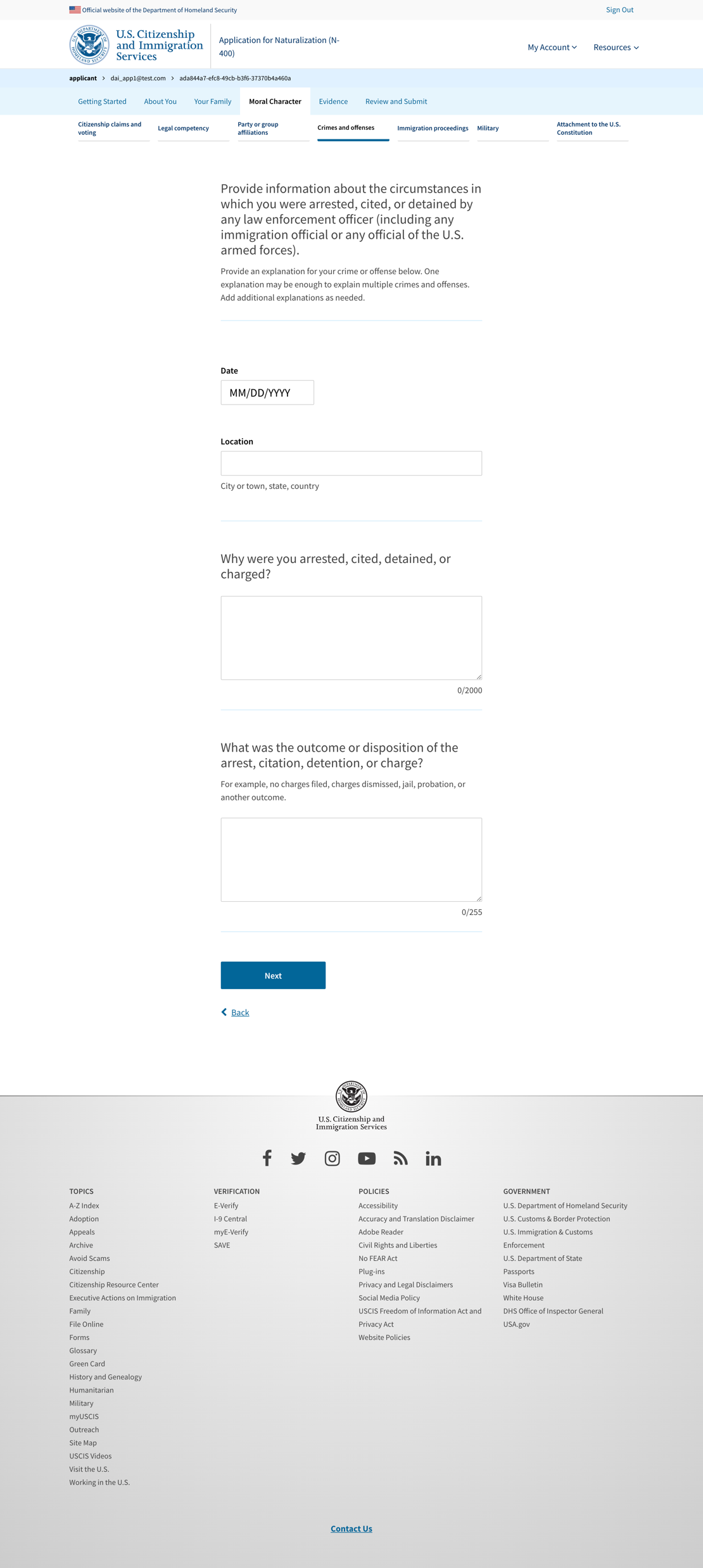 Crimes and offenses 3
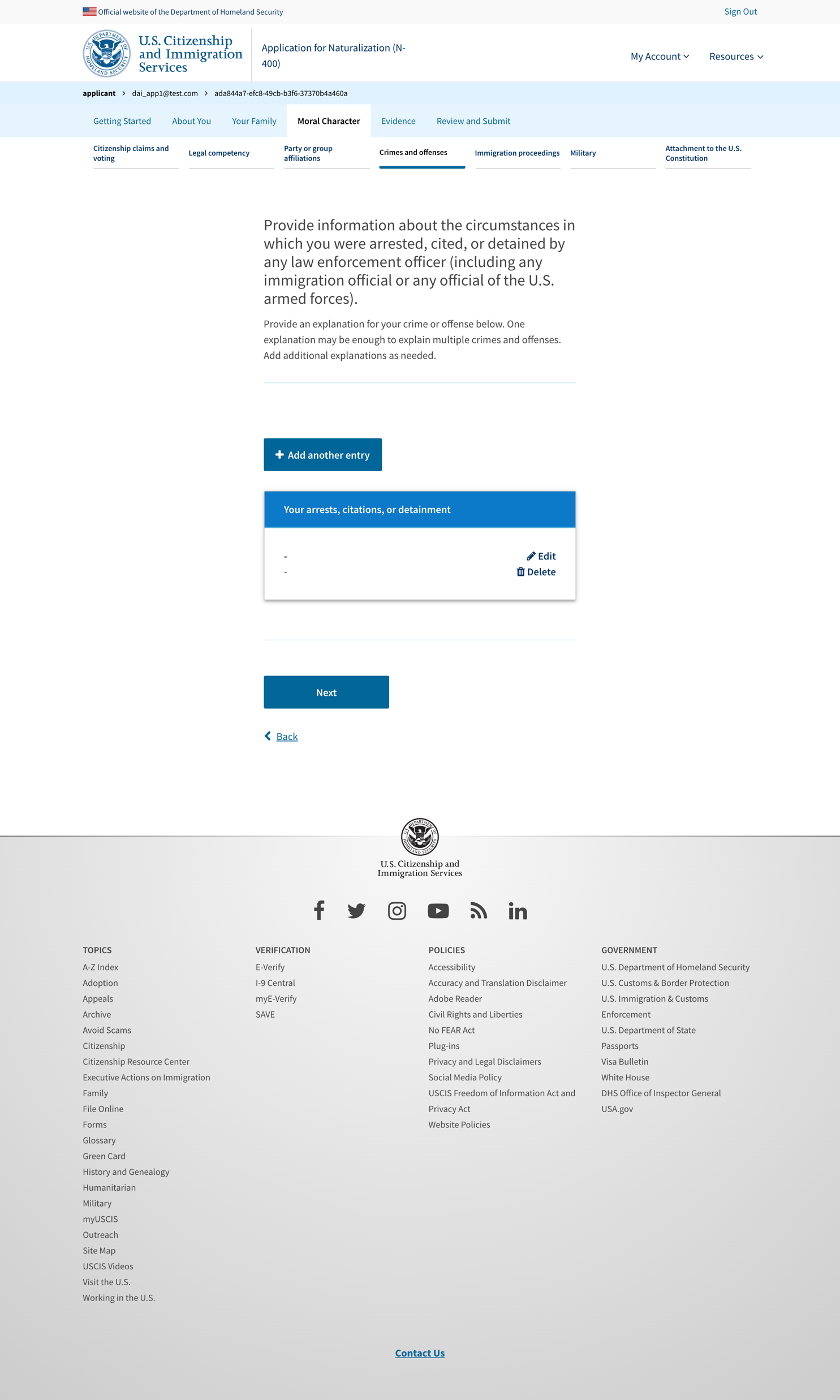 Crimes and offenses 3 add more
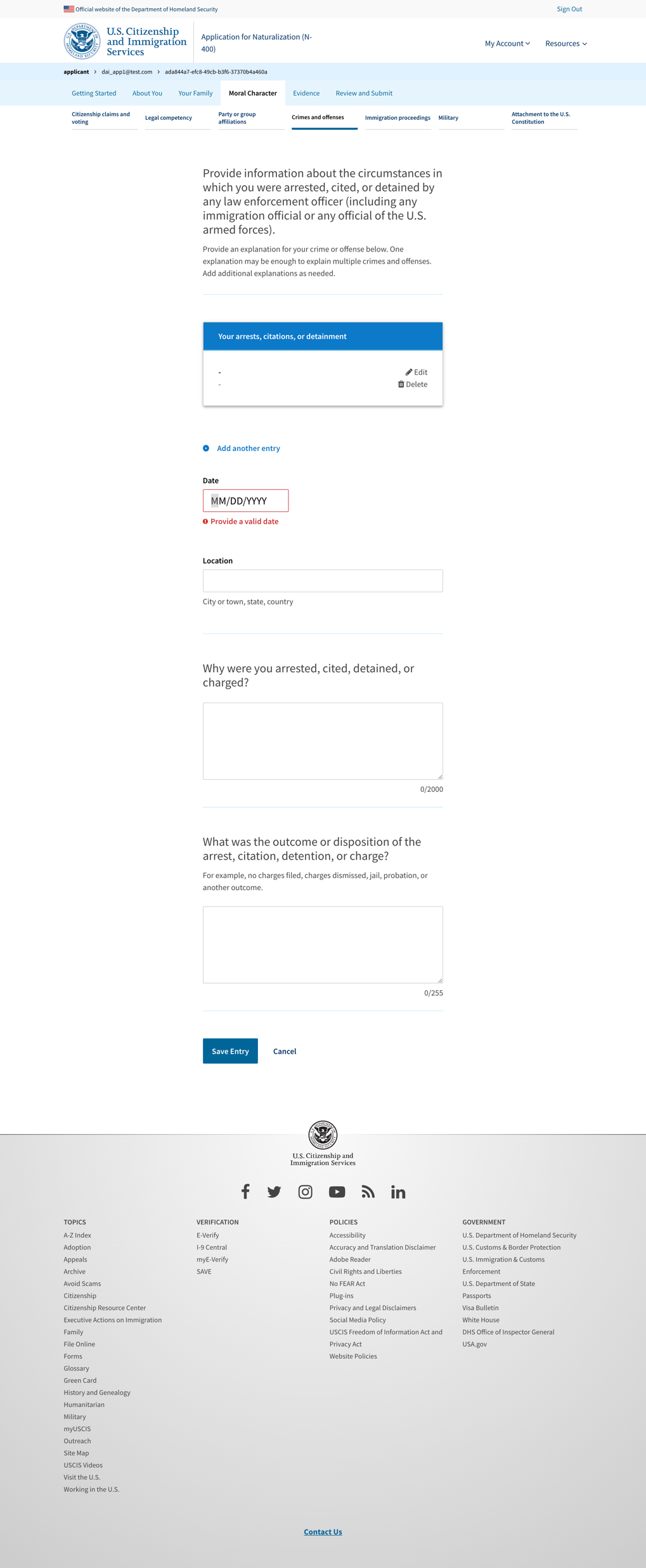 Crimes and offenses 5
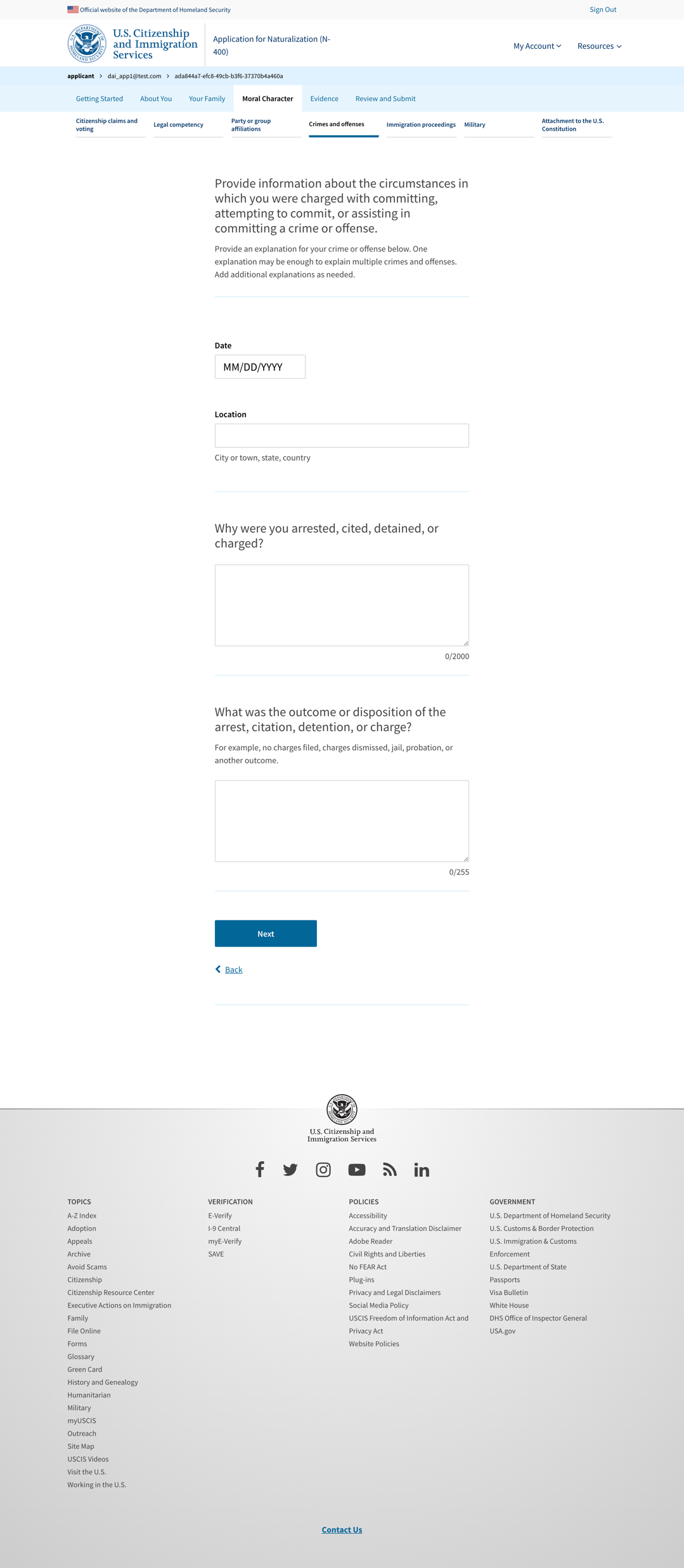 Crimes and offenses 5 - table
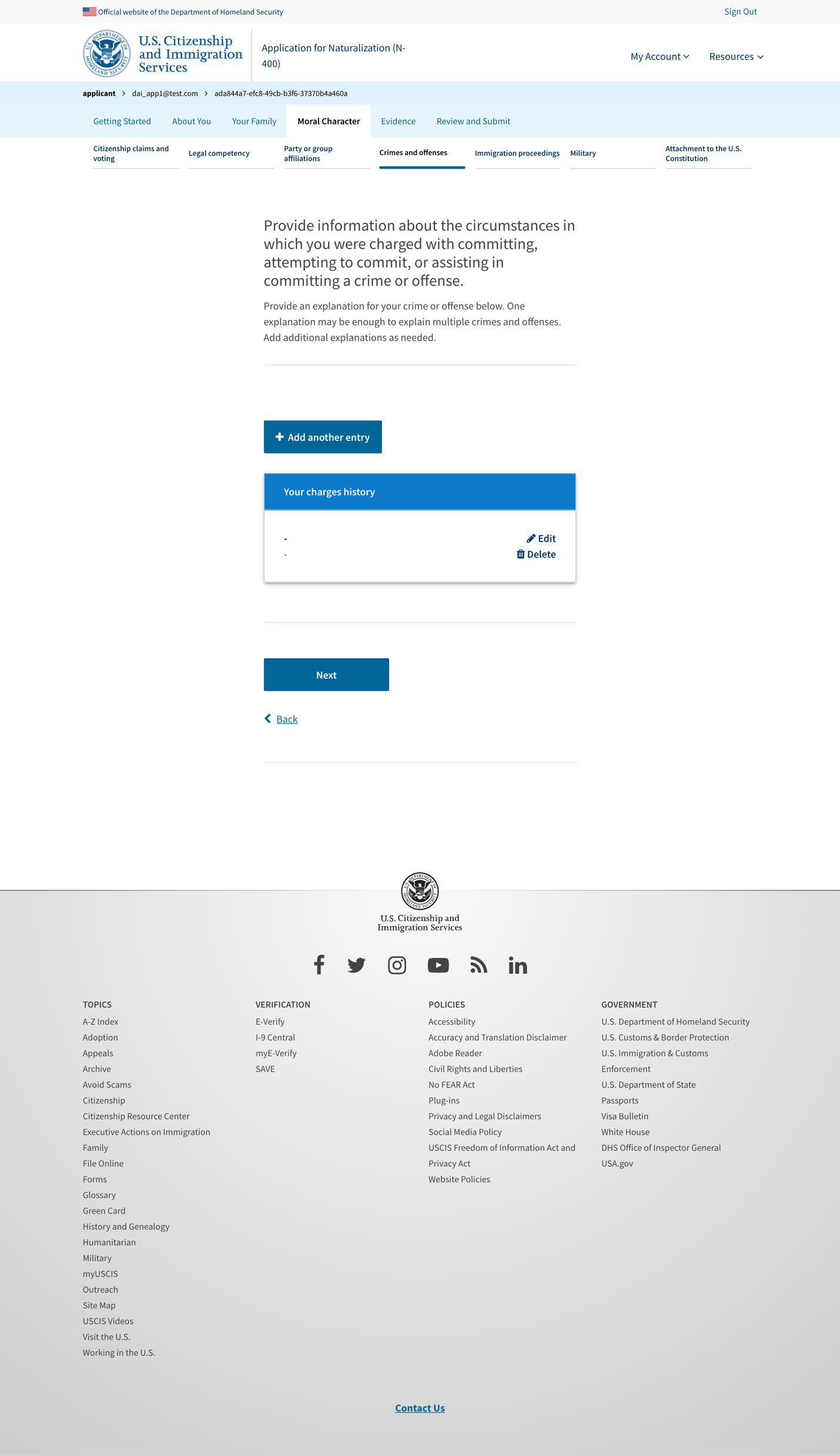 Crimes and offenses 6
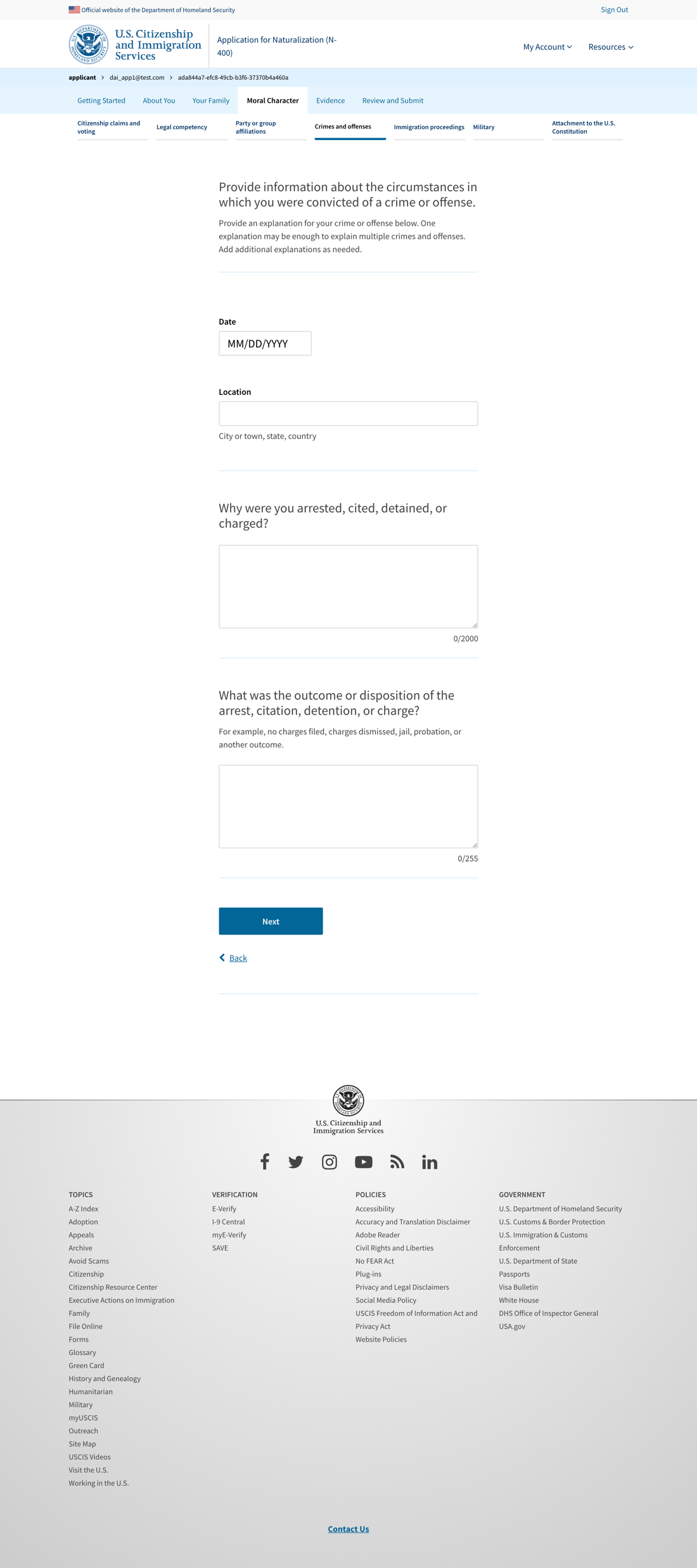 Crimes and offenses 6 - add more
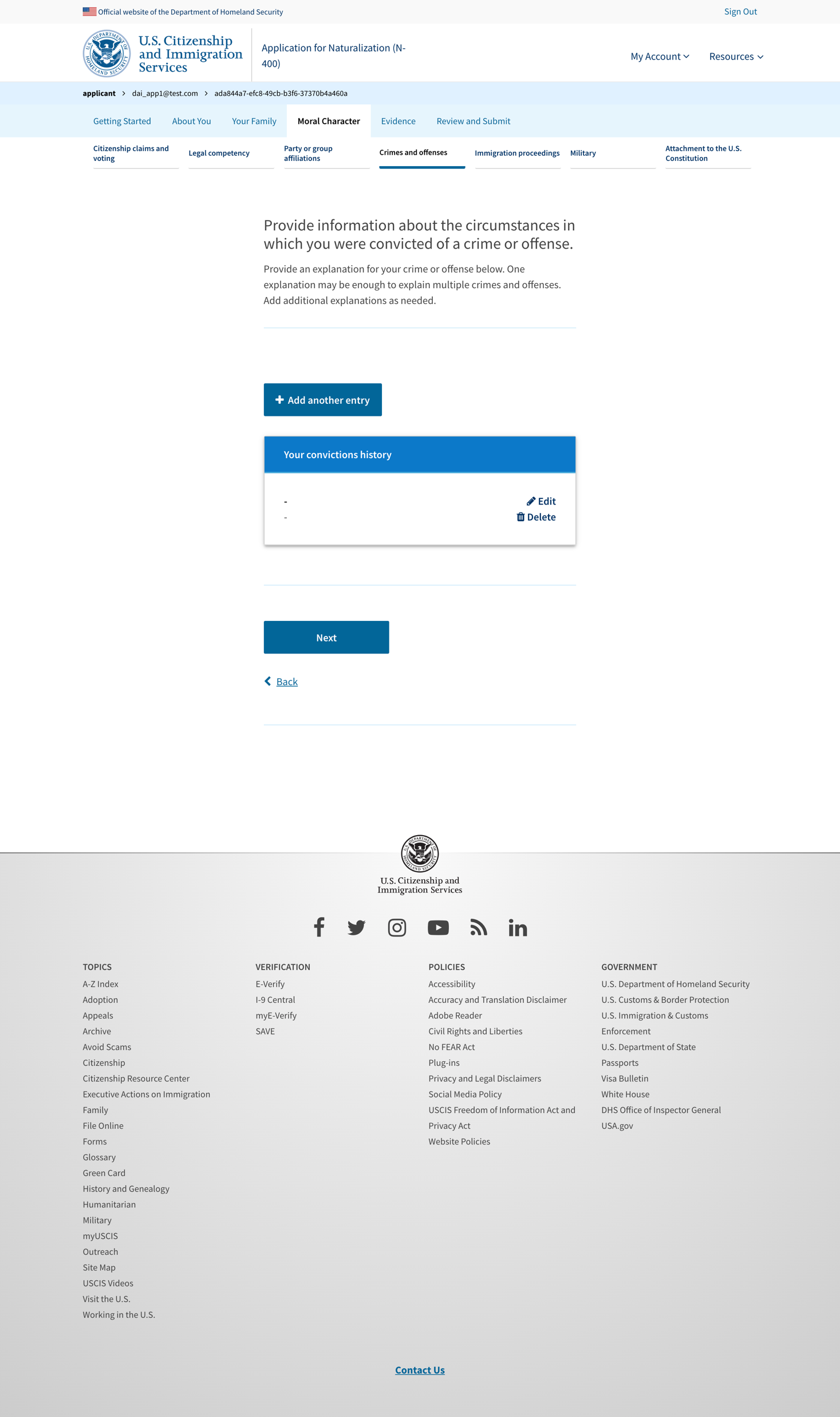 Crimes and offenses 7
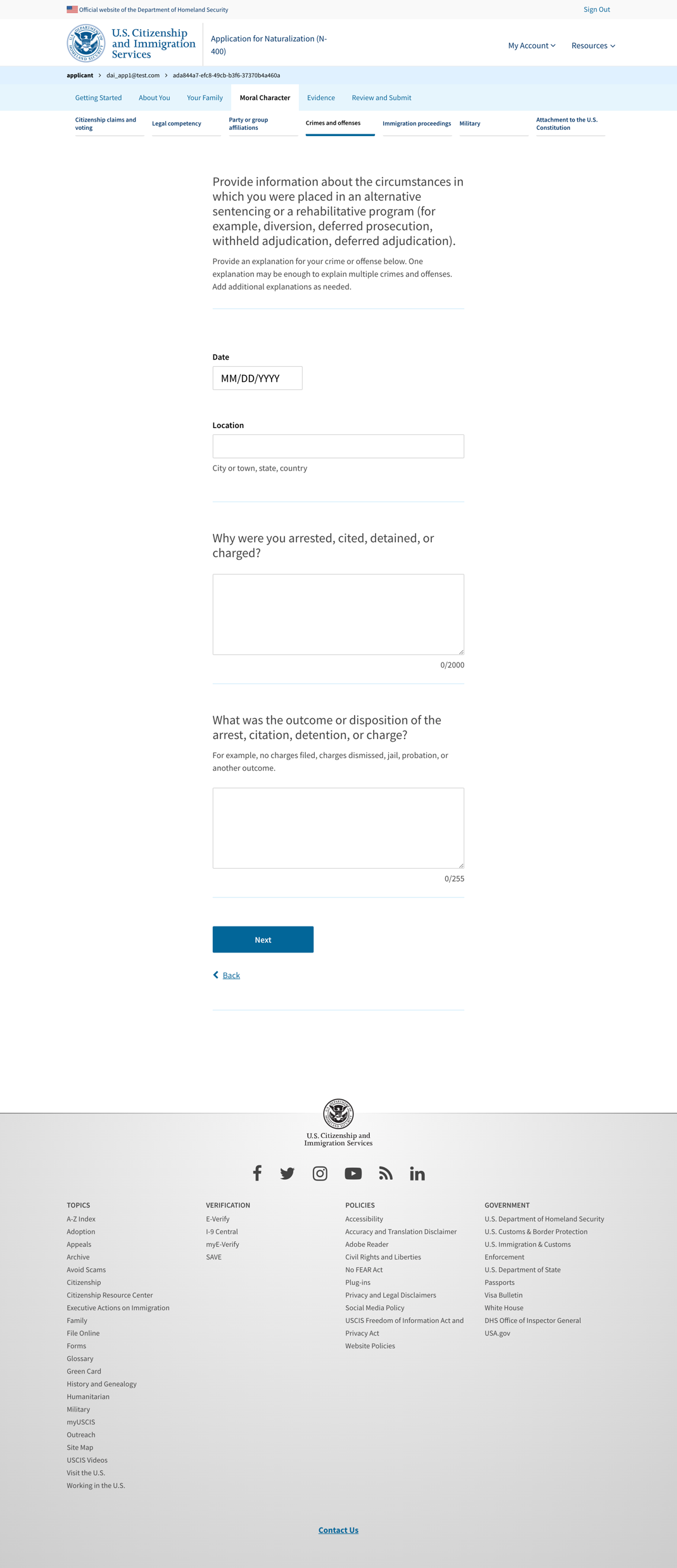 Crimes and offenses 7 - add more
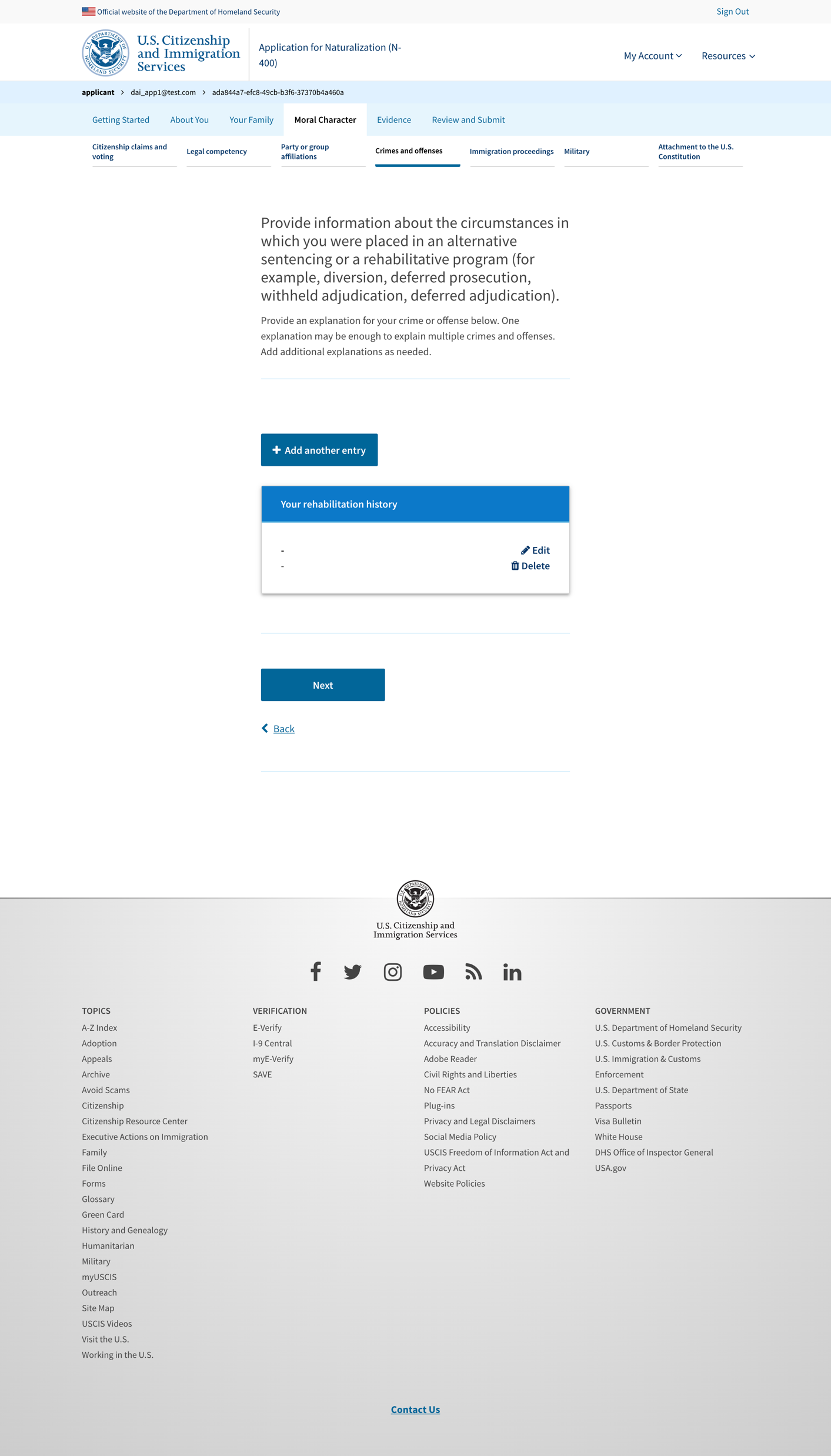